Istituzioni di Storia e Geografia«Geografia»
V LEZIONE
Alessandro RICCI
alessandro.ricci@unibg.it
Geografia
Esistono diverse tipologie di geografia
Umana
Culturale
Urbana
Economica
Sociale
Del paesaggio
Politica
https://www.youtube.com/watch?v=592ebE5U7c8
Geografia e storia
Quali elementi di tale connubio?
Paesaggio
Contesto storico-geografico in cui viene elaborato
Concetto di «Geostoria»: dove e quando nasce?
Perché le due dimensioni viaggiano insieme?
Come usarle in ambito didattico?
Paesaggio
Quando nasce tale concetto?
Paesaggio
Il concetto di paesaggio come modo di vedere

«è un modo di vedere il mondo»

«Un modo in cui alcuni europei hanno rappresentato a se stessi e agli altri il mondo attorno a loro e le loro relazioni con esso» (Cosgrove)

Centralità dello sguardo umano e della prospettiva soggettiva
Paesaggio
Il realismo della visione moderna

Mezzo per dominare lo spazio ed esaltare il proprio status

Viene rappresentato come spazio pacifico e pacificato
Paesaggio
Il paesaggio come testo (James Duncan)
Come il linguaggio, anche il paesaggio è fatto di un sistema semiotico che ne mette in luce eredità e appartenenze
Paesaggio
Il paesaggio come pratica
Enfasi su ciò che viene fatto piuttosto che su ciò che viene rappresentato
Camminare, guardare, fotografare, rappresentare, osservare, ricordare
Il paesaggio come spazio vissuto
https://youtu.be/R5t2a5nDKMU?t=176
Geostoria
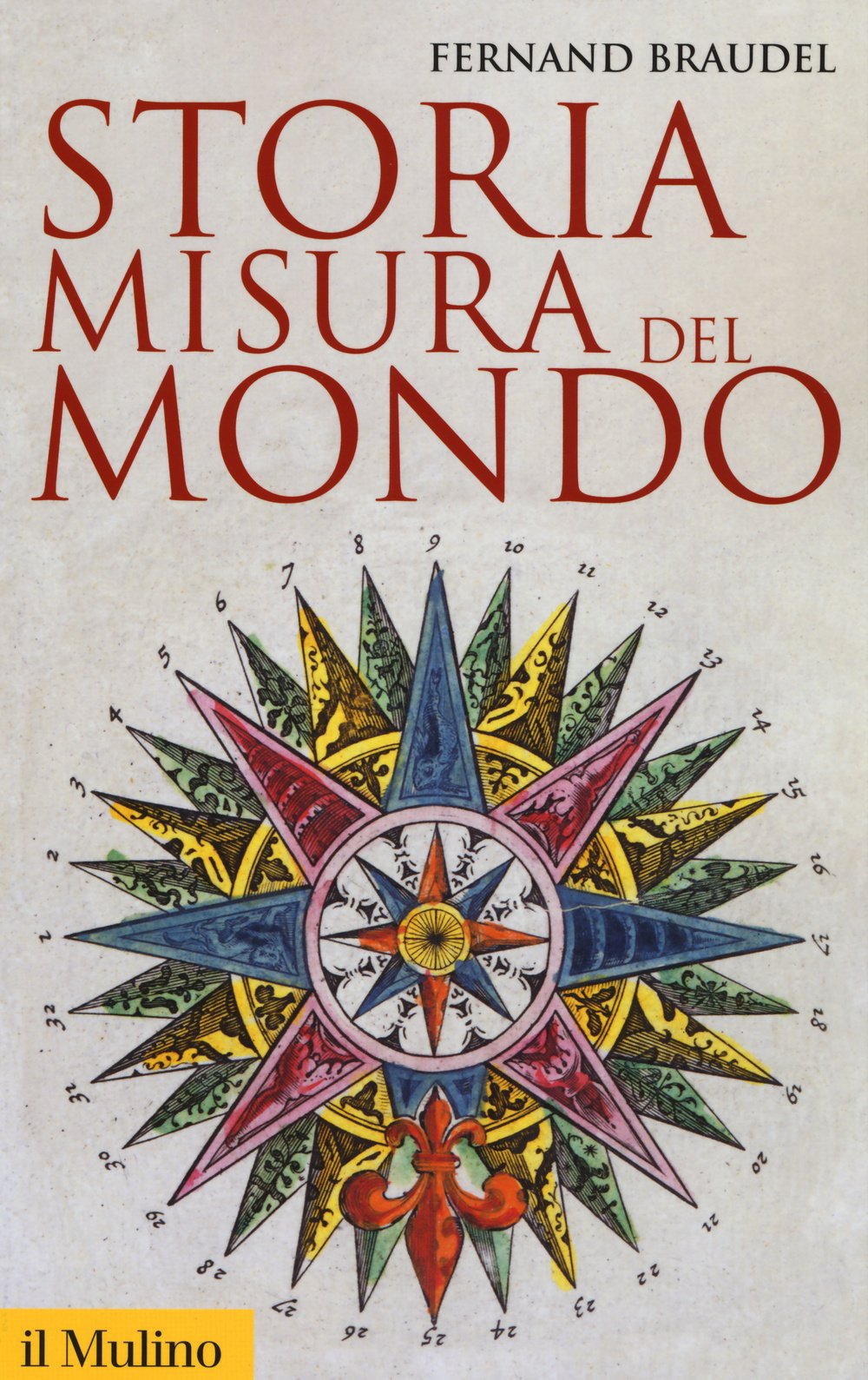 Alle origini di un concetto
Fernand Braudel prigioniero tra il 1940 e il 1945 a Magonza e Lubecca
Scrive in quegli anni Civiltà e imperi del Mediterraneo nell'età di Filippo II
«Ho contemplato per anni, a tu per tu, il Mediterraneo, pur tanto lontano da me nel tempo e nello spazio»
Punto di osservazione
1929: «Annales d’histoire économique et sociale» (Lucien Febvre e Marc Bloch)
Connessione profondissima tra la Storia e la Geografia
Perché proprio in quel momento conia il concetto di Geostoria?
Quale significato ha ancora oggi?
Storia situata
Storia globale
Guerra e connessioni globali: si rilegge la storia in questo senso
Geopolitico ed «esistenziale»
La storia non è solo quella «evenemenziale»
La storia da lui concepita è una «storia profonda»
Narrazione storica di lungo periodo
Eventi storici situati
Storia situata
La localizzazione non è mai casuale, né individualmente né collettivamente
Esempi studenti
I luoghi ci identificano e dicono chi siamo
La nostra geografia è un pilastro esistenziale
Essa descrive un atto volontario (sono qui, ora, per mia precisa volontà) e un fatto per molti versi inevitabile
Storia situata
Lo studio per lui era «risposta esistenziale ai tempi tragici che stavo vivendo (…). Io avevo bisogno di credere che la storia, il destino si scrivessero a un livello ben più profondo»
«I grandi eventi svaniscono rapidamente… Si pensi come sono finite tante vittorie strepitose o tanti discorsi politici altisonanti… A decidere della loro importanza non è il rumore che provocano intorno a sé sul momento, sono invece le conseguenze che produrranno o non produrranno in seguito…»
La complessità del mondo
Nella terza conferenza si rifà ai geopolitici tedeschi che aveva studiato negli anni di prigionia e a Vidal de la Blache, parlando di paesaggio
La «società che deve essere ricollocata nella dimensione dello spazio»
La necessità era di problematizzare i discorsi e porli in una cornice più ampia degli steccati disciplinari
La geografia era la materia «più complessa e di gran lunga la più antica» e proprio per questo non doveva essere solo enunciazione di luoghi ed elementi naturali, ma «spiegare» il mondo
La complessità del mondo
La geografia era stata capace di delineare un quadro mondiale «variegato nel suo insieme, in piccoli spazi che, invece, presentano colorazioni quasi identiche e caratteri geografici molto simili: come spezzare una vetrata per scomporla nei suoi frammenti monocromi»
«Anche lo spazio è un mezzo, un quadro di riferimento meno solido di quanto pensino gli storici, molto più importante di quanto ritengano i geografi»
«unisce l’uomo all’uomo e fa della società estesa nello spazio un tessuto vivo, dalla trama più o meno fitta… È compito della geografia spiegare queste realtà sociali o almeno contribuire a spiegarle, proprio in quanto essa è, a mio modo di vedere, un metodo e insieme una scienza»
«non esiste sulla terra una realtà sociale che non occupi un suo posto specifico»
Questioni ambientali
La geografia serviva a unire i popoli, oltre i confini politici e dei conflitti in atto
Ma anche a spiegare i fenomeni ambientali e i cambiamenti in atto
«dobbiamo diffidare ogniqualvolta ci venga proposto di accusare l’uomo dei cambiamenti dello spazio. Non si tratta di assolverlo da ogni colpa. Si tratta, più precisamente, di accusare, con lui, anche la natura»
«la natura, questa grande cosa, potrebbe non essere così immutabile come noi l’immaginiamo in base alla nostra troppo breve esperienza». Esiste – si chiedeva di conseguenza – «un solo fenomeno stabile nel mondo che ci circonda?»
Il significato di geostoria
La geostoria rappresenta per Braudel la storia dell’umanità che entra in contatto con i suoi spazi
«attenzione a non proclamarci troppo in fretta vincitori e signori della terra»
Il mare è «lo spazio della grande, della grandissima storia»